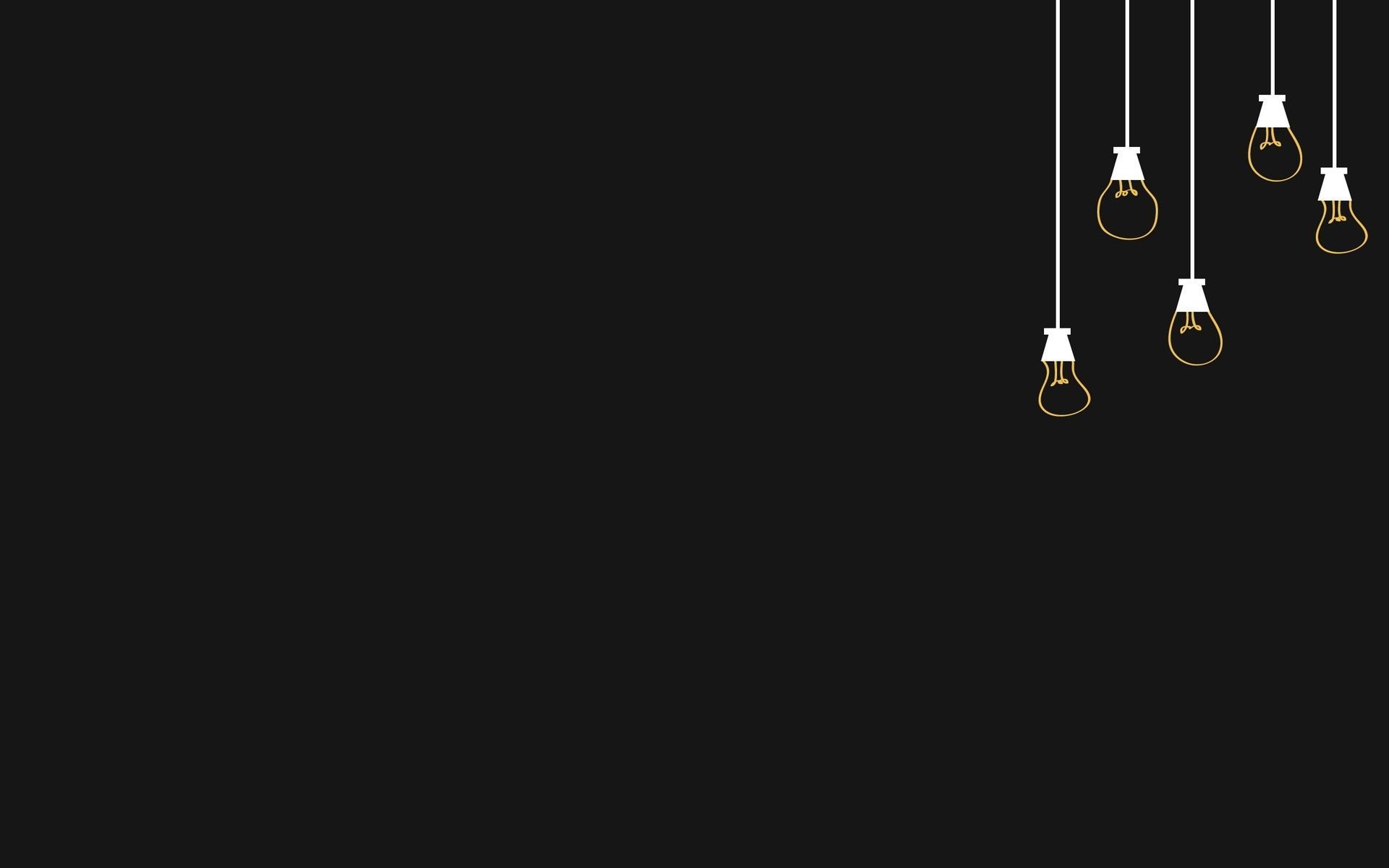 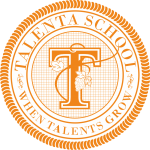 BAB 2
PERSAMAAN KUADRAT
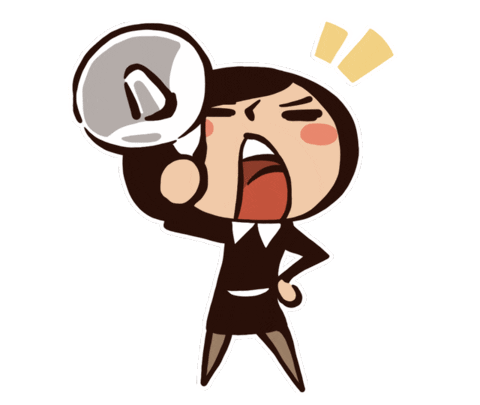 ARISYIAMI MUNISA, S.Si ~ MATEMATIKA 9 ~ TALENTA JUNIOR HIGH SCHOOL
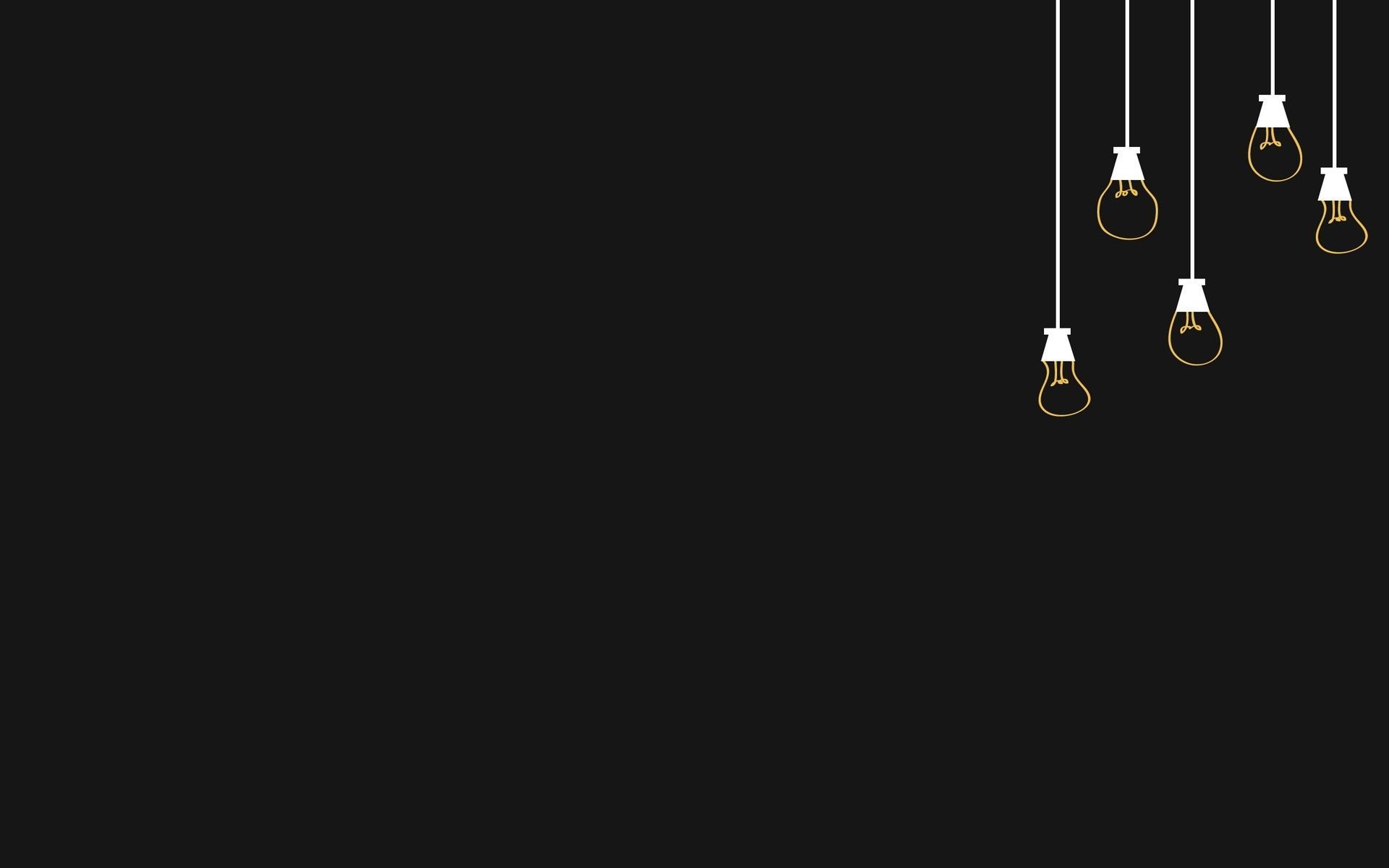 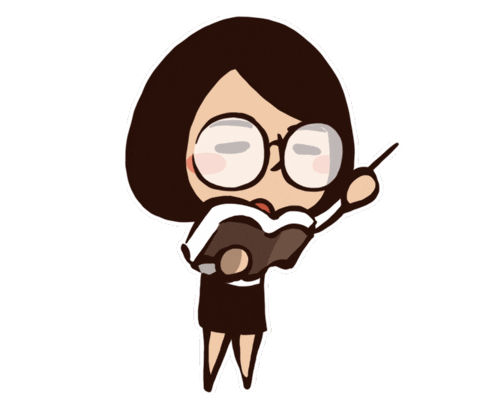 ARISYIAMI MUNISA, S.Si ~ MATEMATIKA 9 ~ TALENTA JUNIOR HIGH SCHOOL
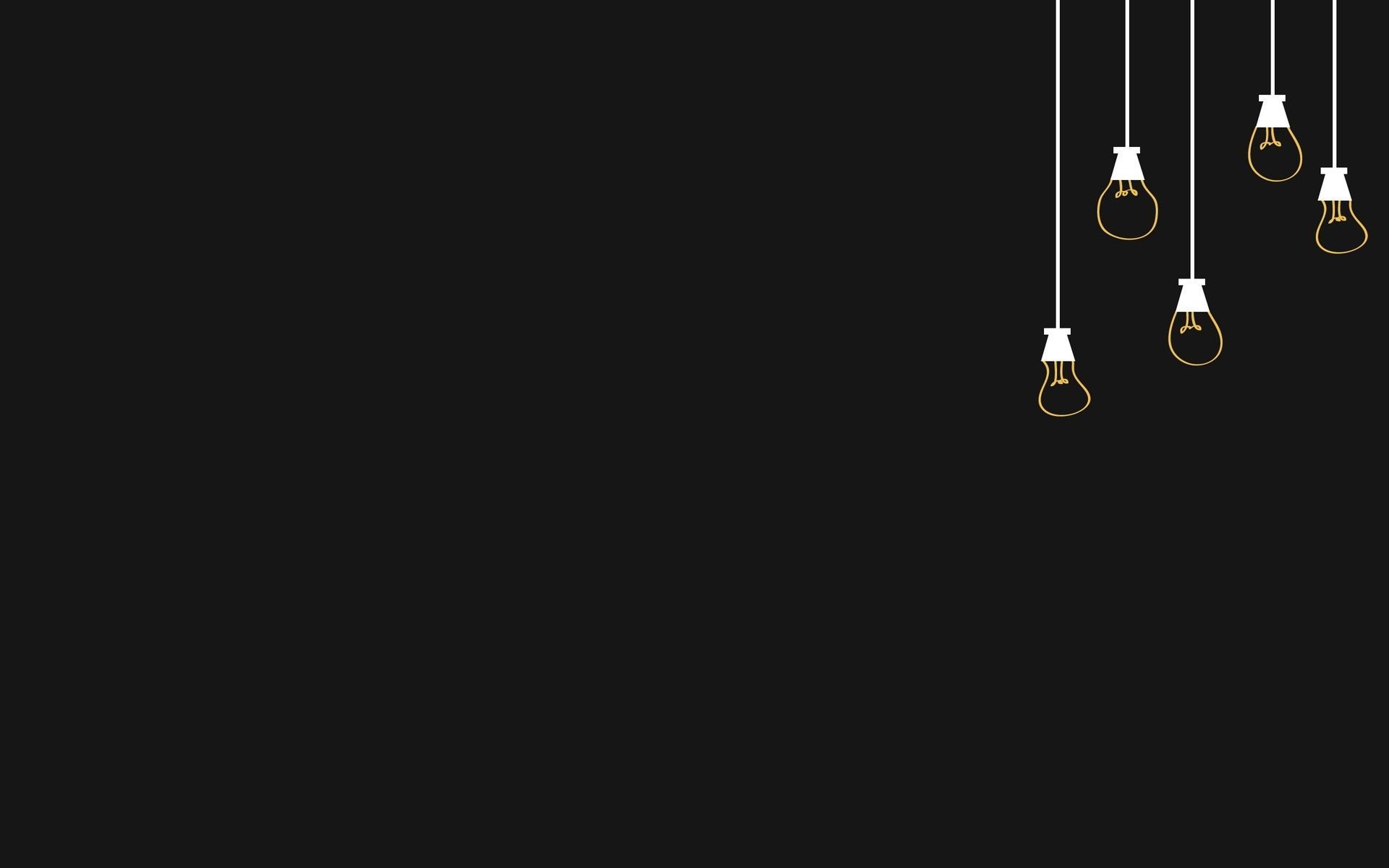 MENYELESAIKAN PERSAMAAN
KUADRAT

Mencari Akar – Akar Persamaan Kuadrat 
dengan 3 Metode :
Rumus ABC
Pemfaktoran
Melengkapkan Kuadrat Sempurna
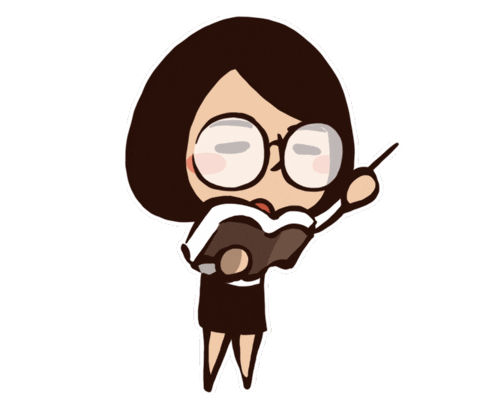 ARISYIAMI MUNISA, S.Si ~ MATEMATIKA 9 ~ TALENTA JUNIOR HIGH SCHOOL
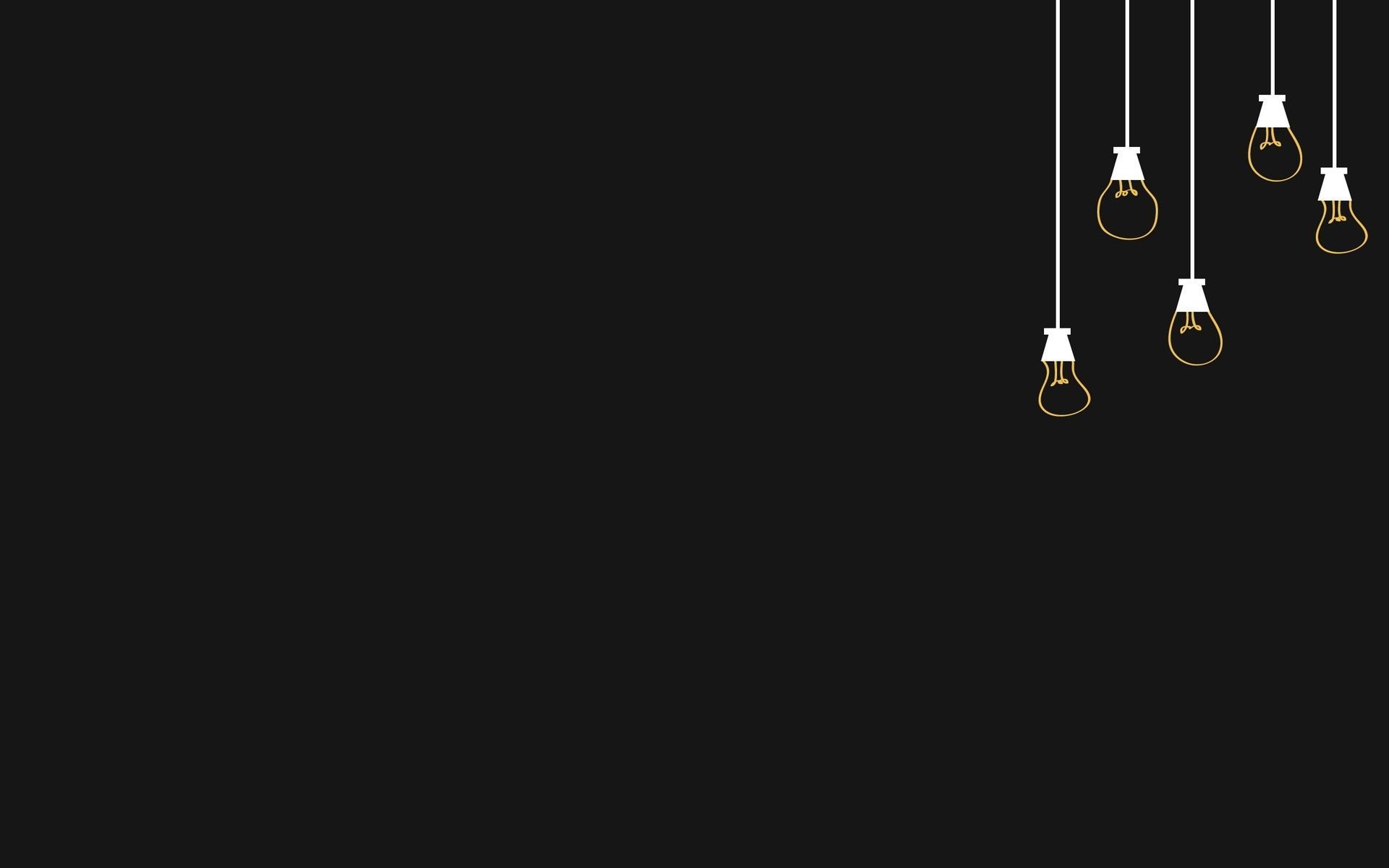 1. RUMUS ABC
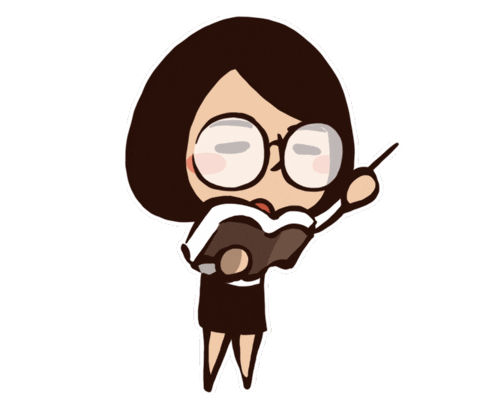 ARISYIAMI MUNISA, S.Si ~ MATEMATIKA 9 ~ TALENTA JUNIOR HIGH SCHOOL
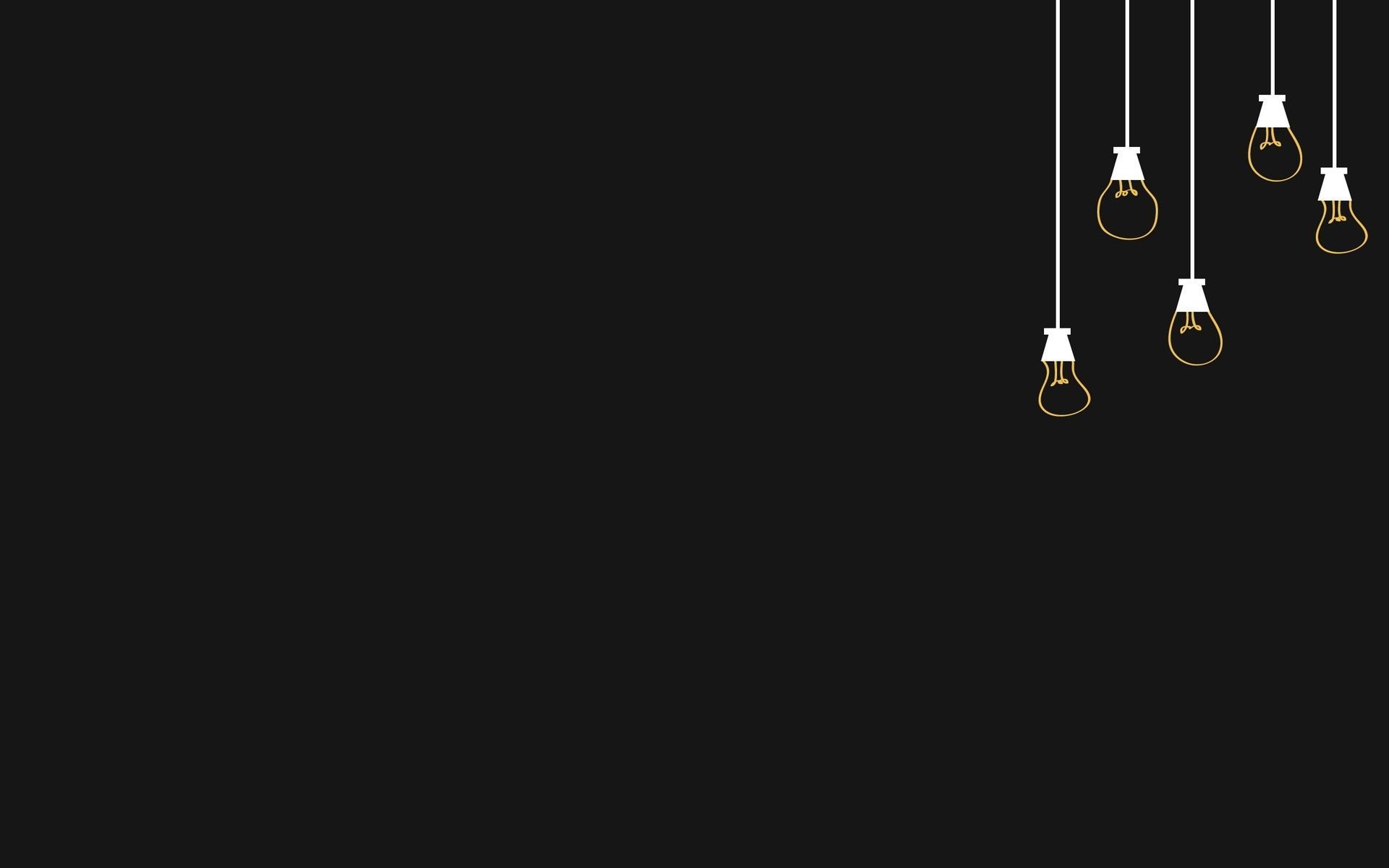 2. PEMFAKTORAN
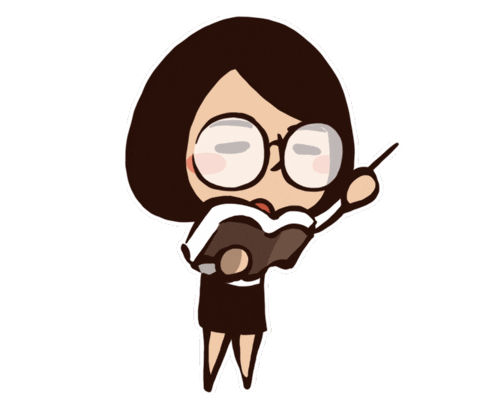 ARISYIAMI MUNISA, S.Si ~ MATEMATIKA 9 ~ TALENTA JUNIOR HIGH SCHOOL
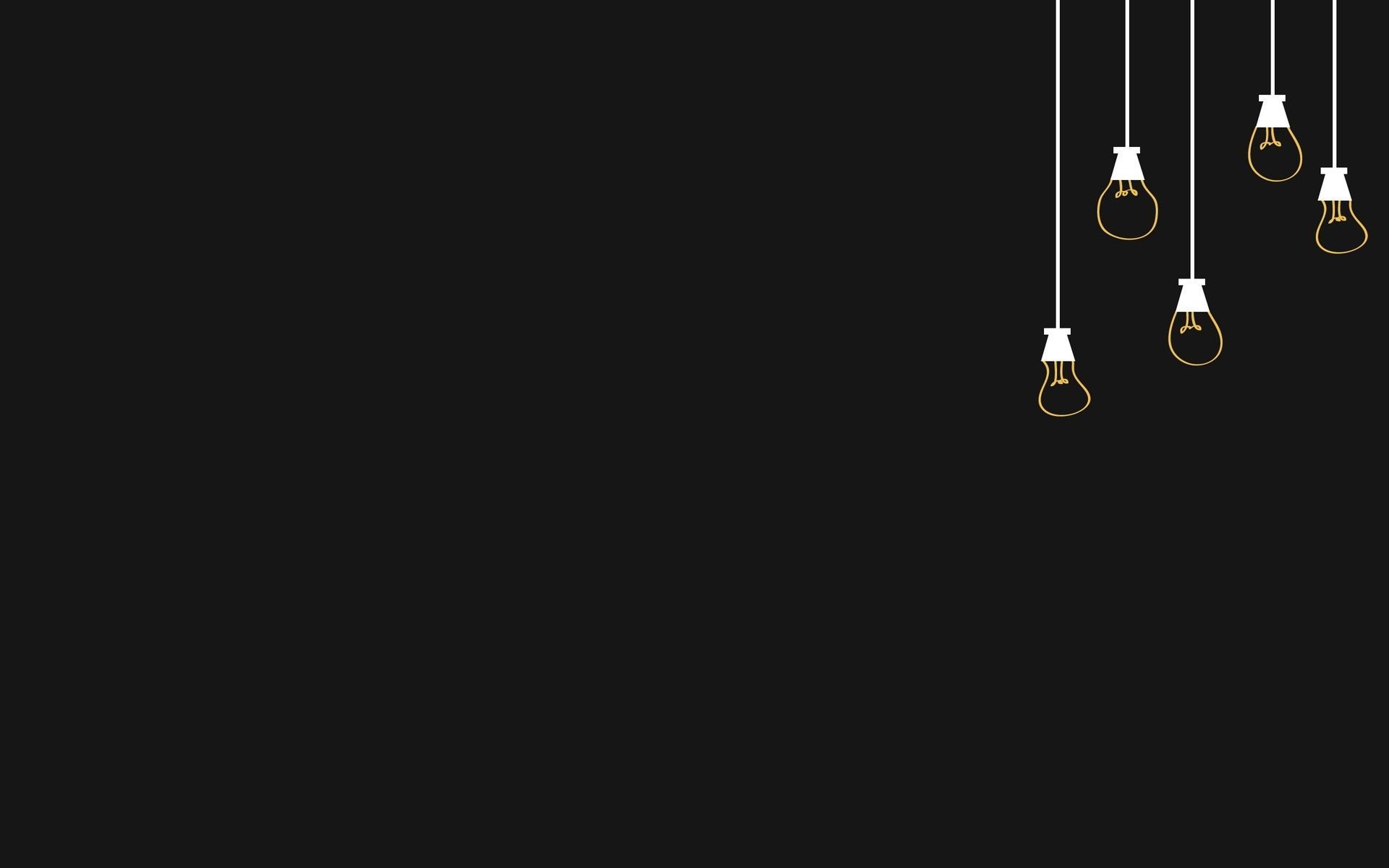 2. PEMFAKTORAN
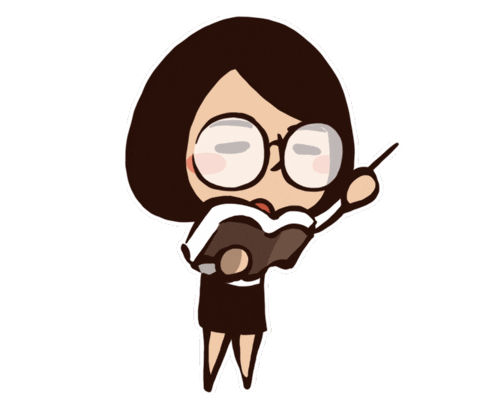 ARISYIAMI MUNISA, S.Si ~ MATEMATIKA 9 ~ TALENTA JUNIOR HIGH SCHOOL
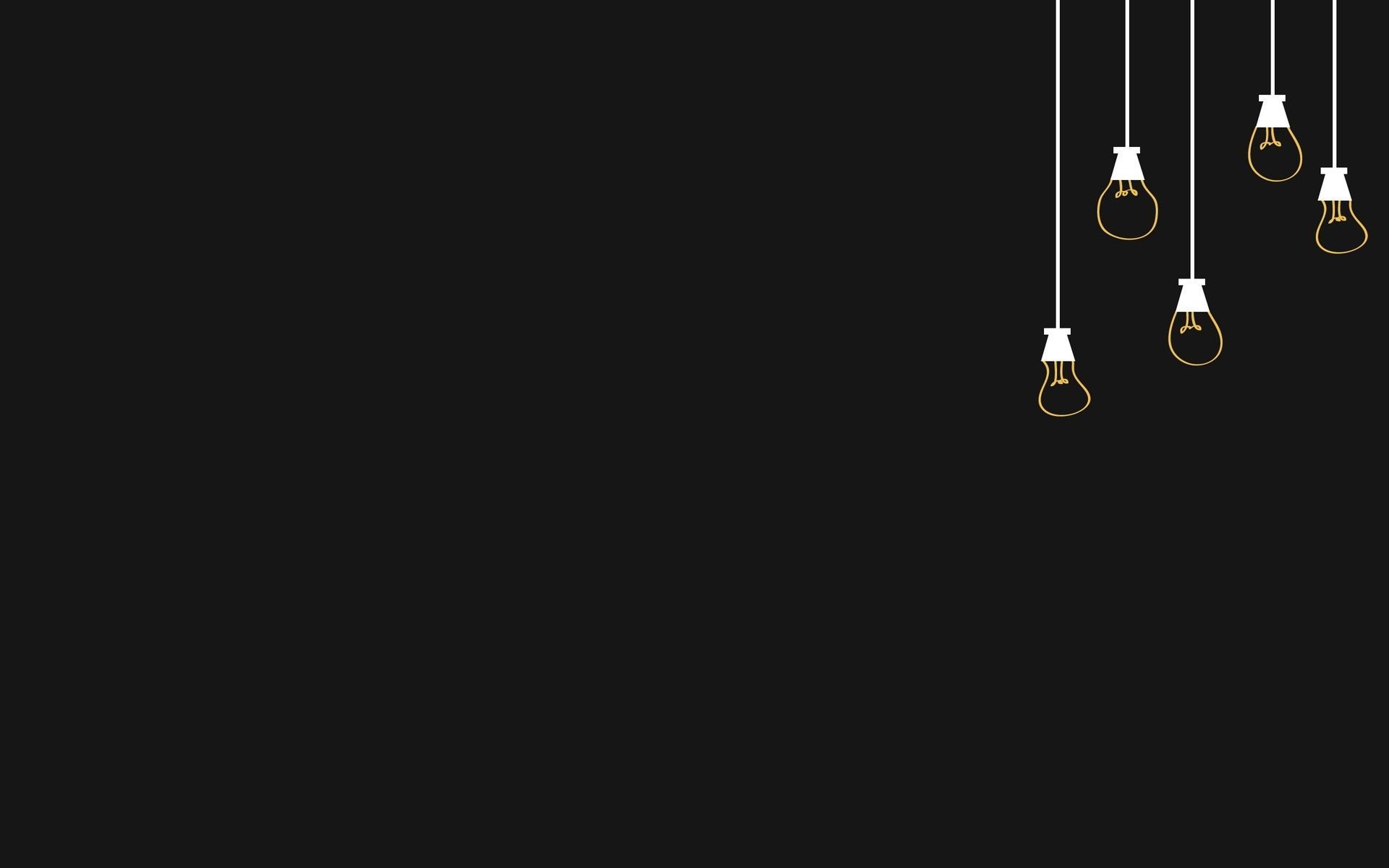 2. PEMFAKTORAN
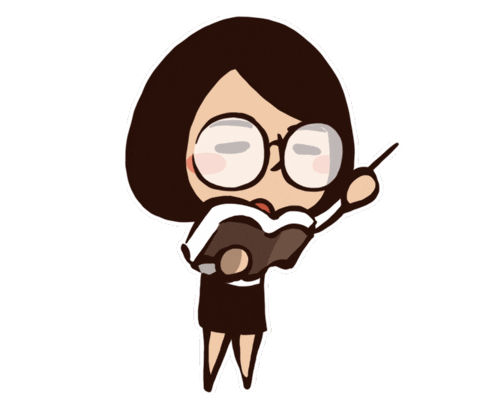 ARISYIAMI MUNISA, S.Si ~ MATEMATIKA 9 ~ TALENTA JUNIOR HIGH SCHOOL
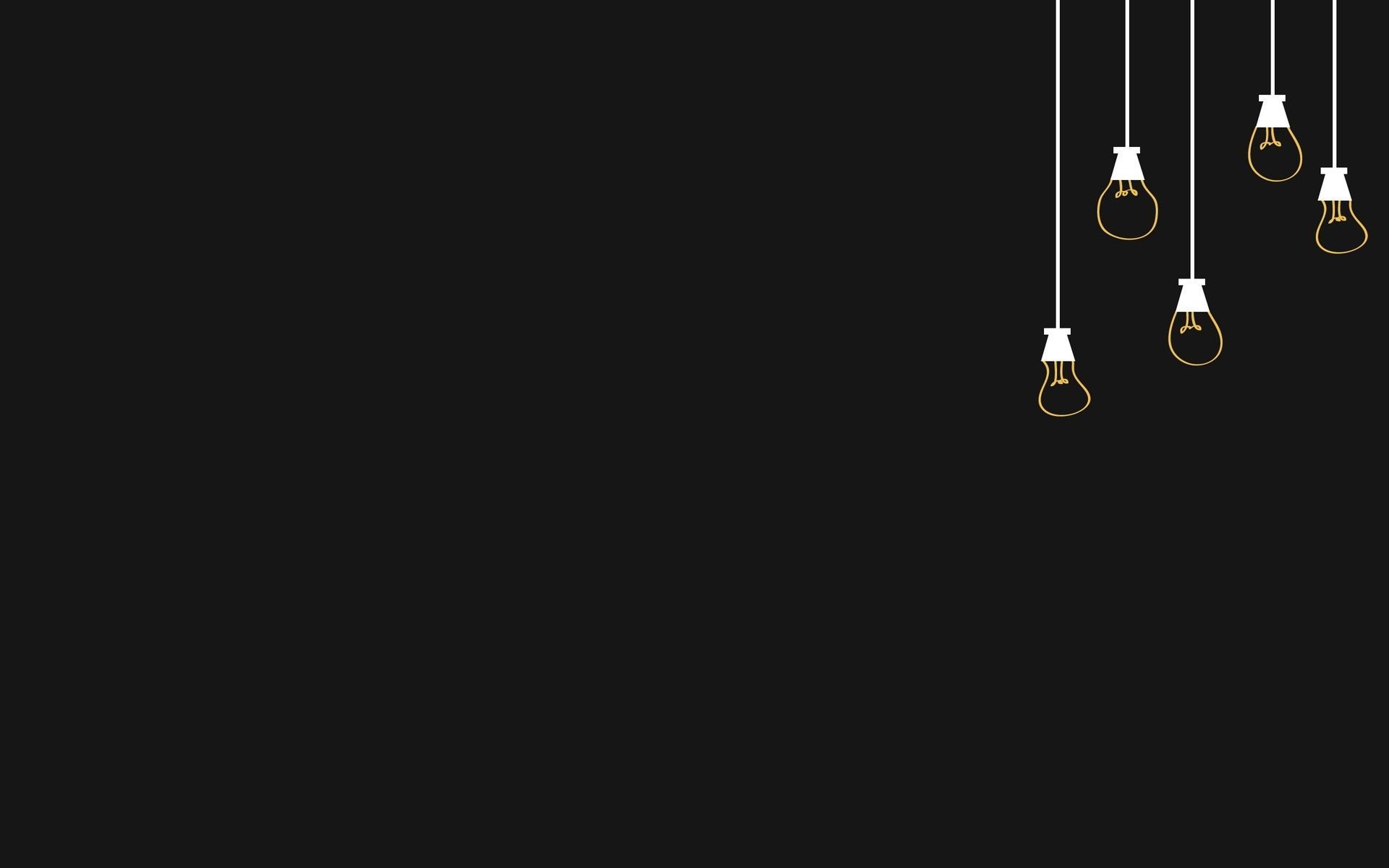 2. PEMFAKTORAN
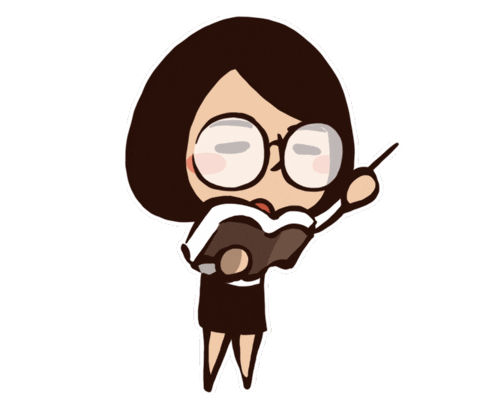 ARISYIAMI MUNISA, S.Si ~ MATEMATIKA 9 ~ TALENTA JUNIOR HIGH SCHOOL
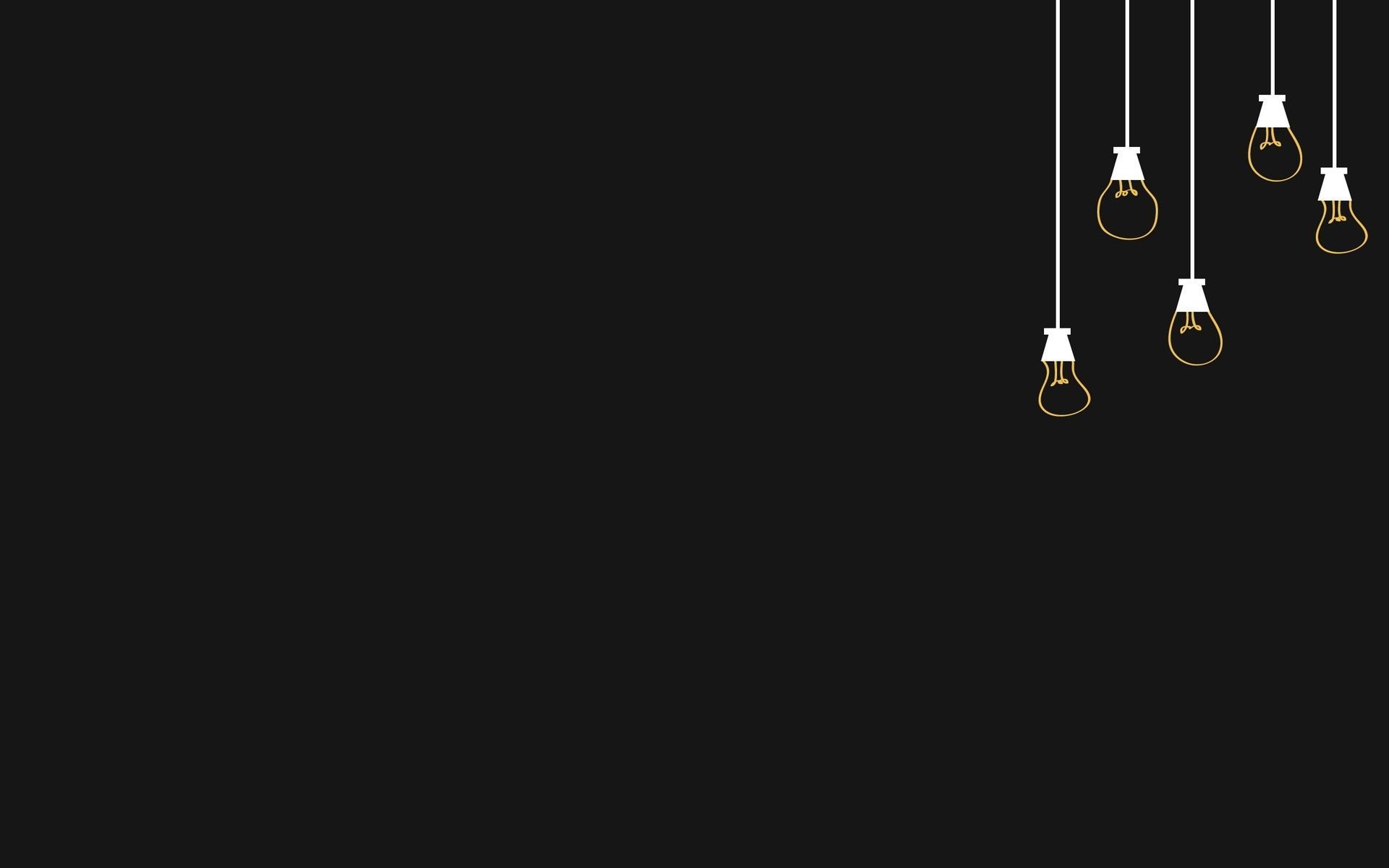 2. PEMFAKTORAN
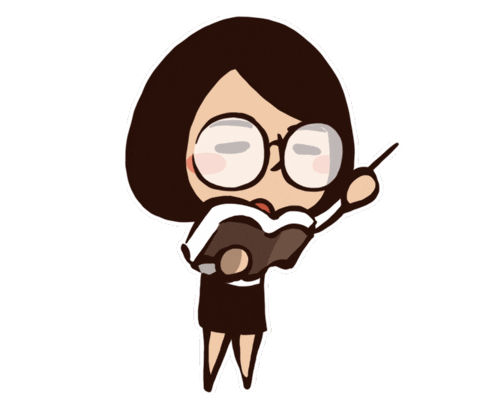 ARISYIAMI MUNISA, S.Si ~ MATEMATIKA 9 ~ TALENTA JUNIOR HIGH SCHOOL
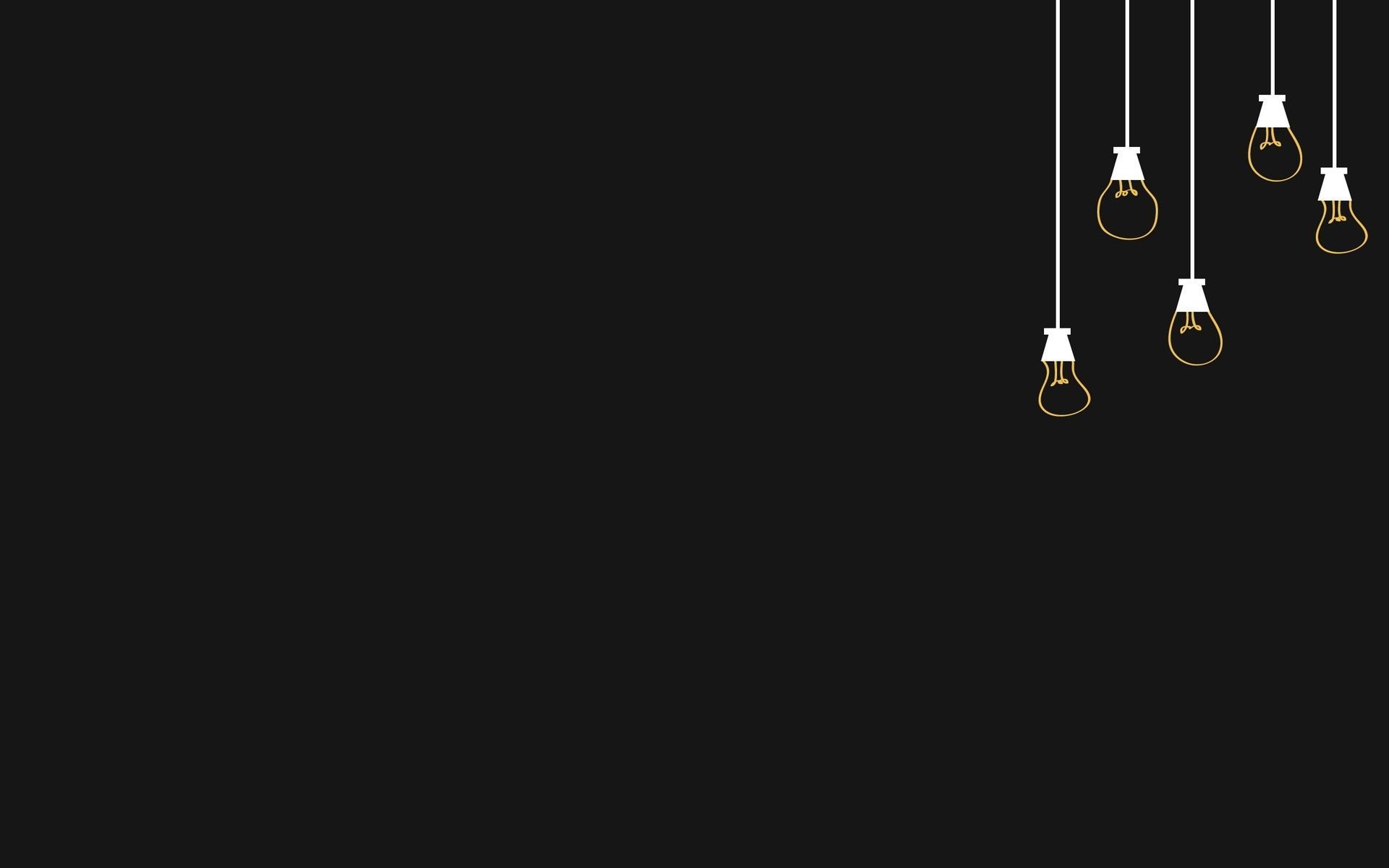 2. PEMFAKTORAN
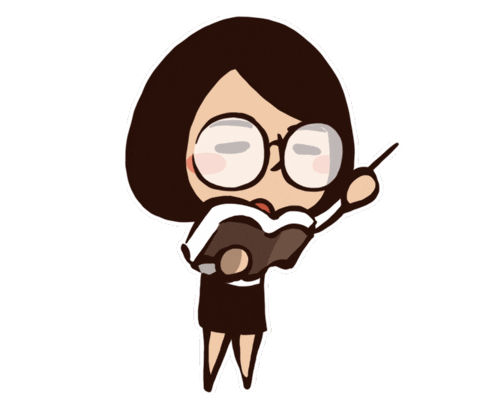 ARISYIAMI MUNISA, S.Si ~ MATEMATIKA 9 ~ TALENTA JUNIOR HIGH SCHOOL
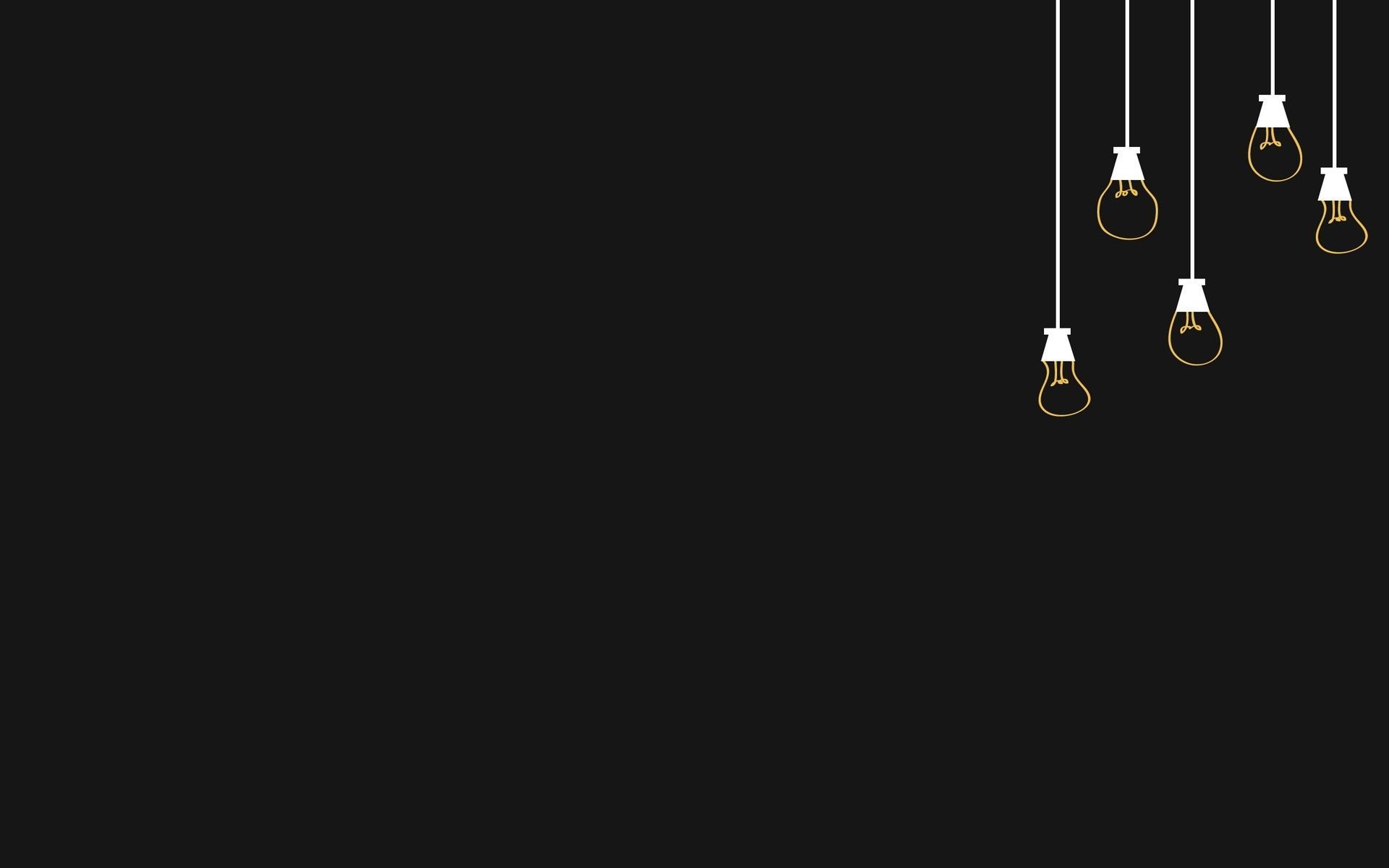 2. PEMFAKTORAN
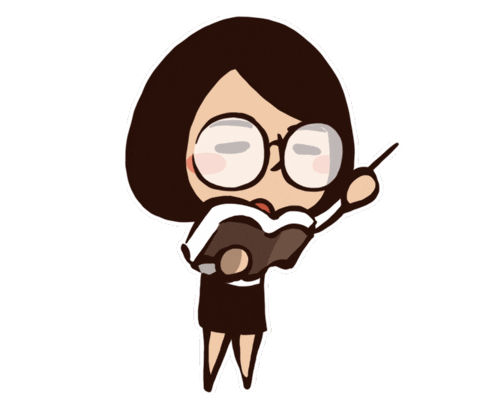 ARISYIAMI MUNISA, S.Si ~ MATEMATIKA 9 ~ TALENTA JUNIOR HIGH SCHOOL
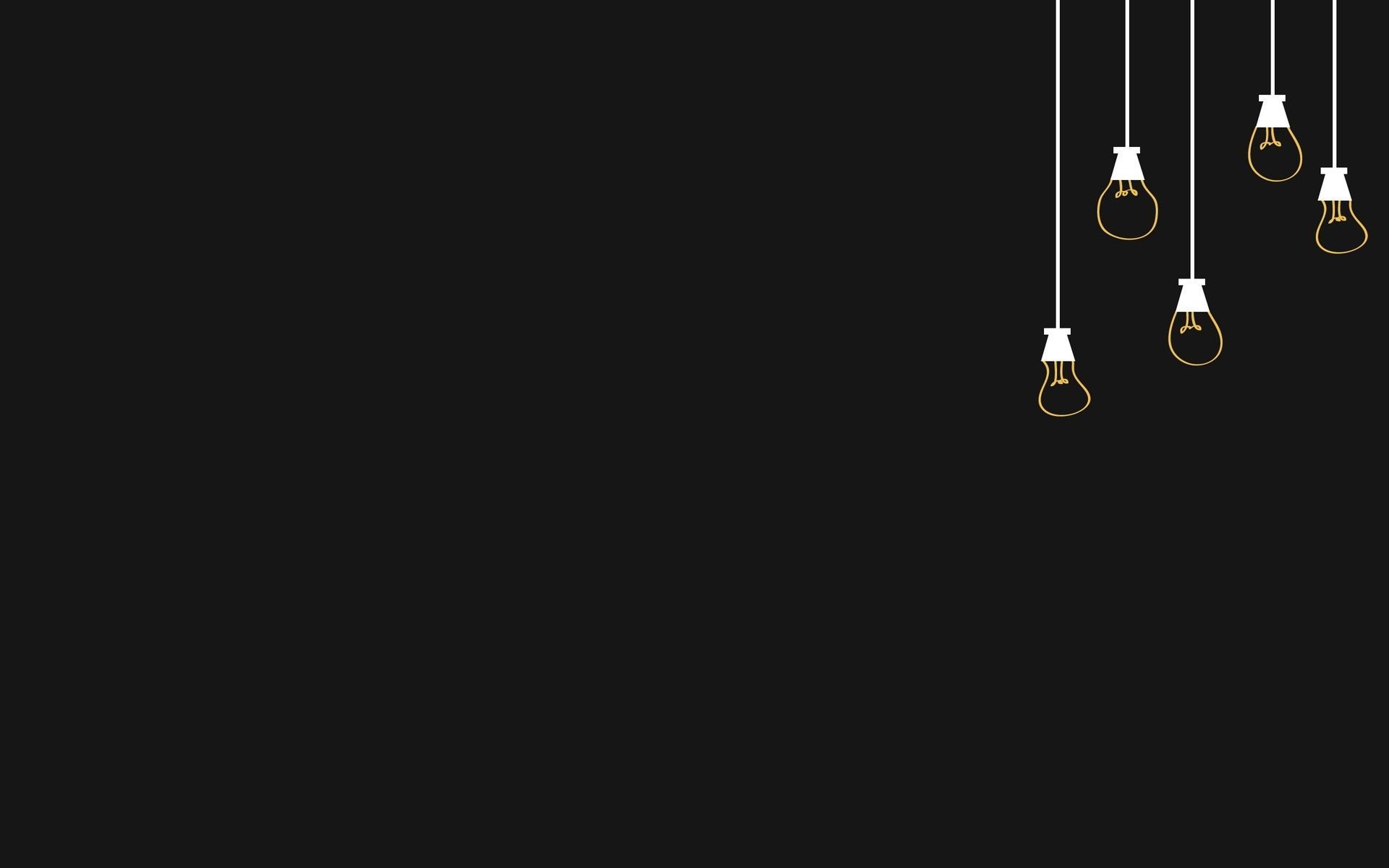 2. PEMFAKTORAN
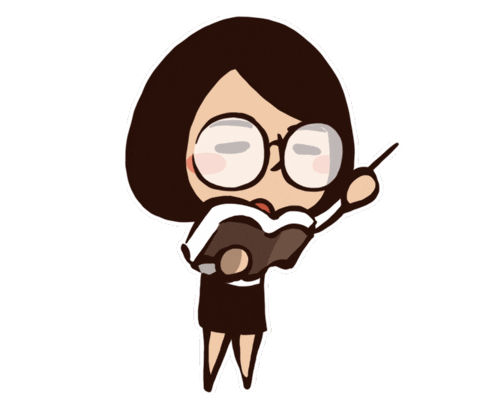 ARISYIAMI MUNISA, S.Si ~ MATEMATIKA 9 ~ TALENTA JUNIOR HIGH SCHOOL
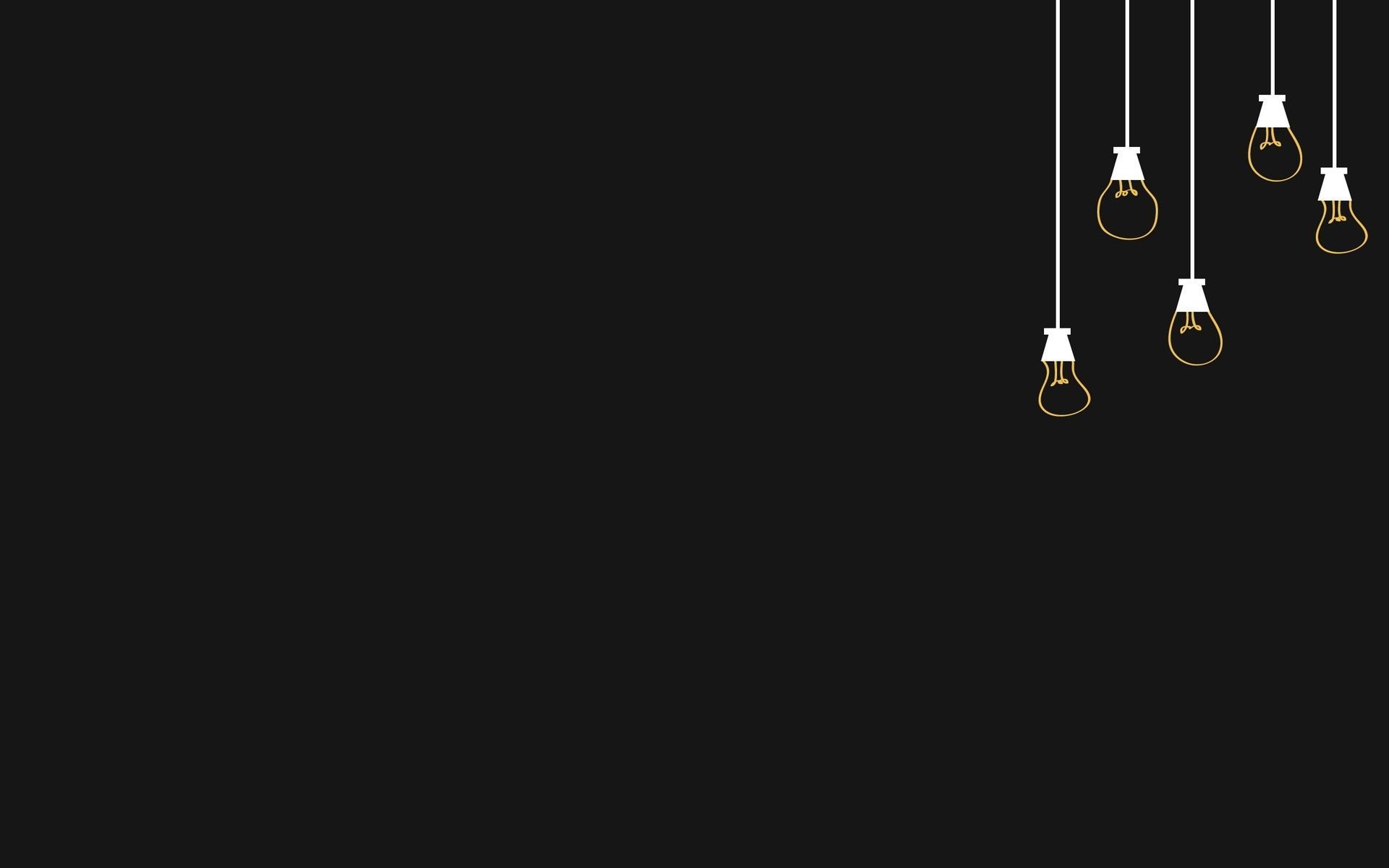 LATIHAN SOAL!
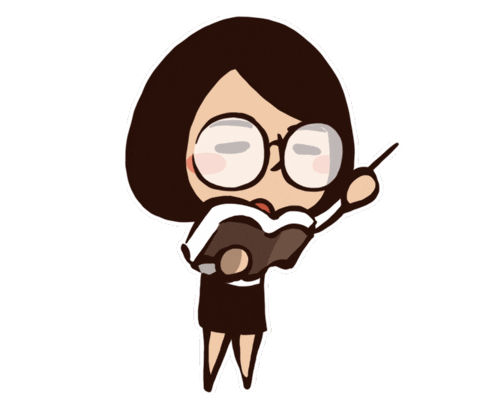 ARISYIAMI MUNISA, S.Si ~ MATEMATIKA 9 ~ TALENTA JUNIOR HIGH SCHOOL
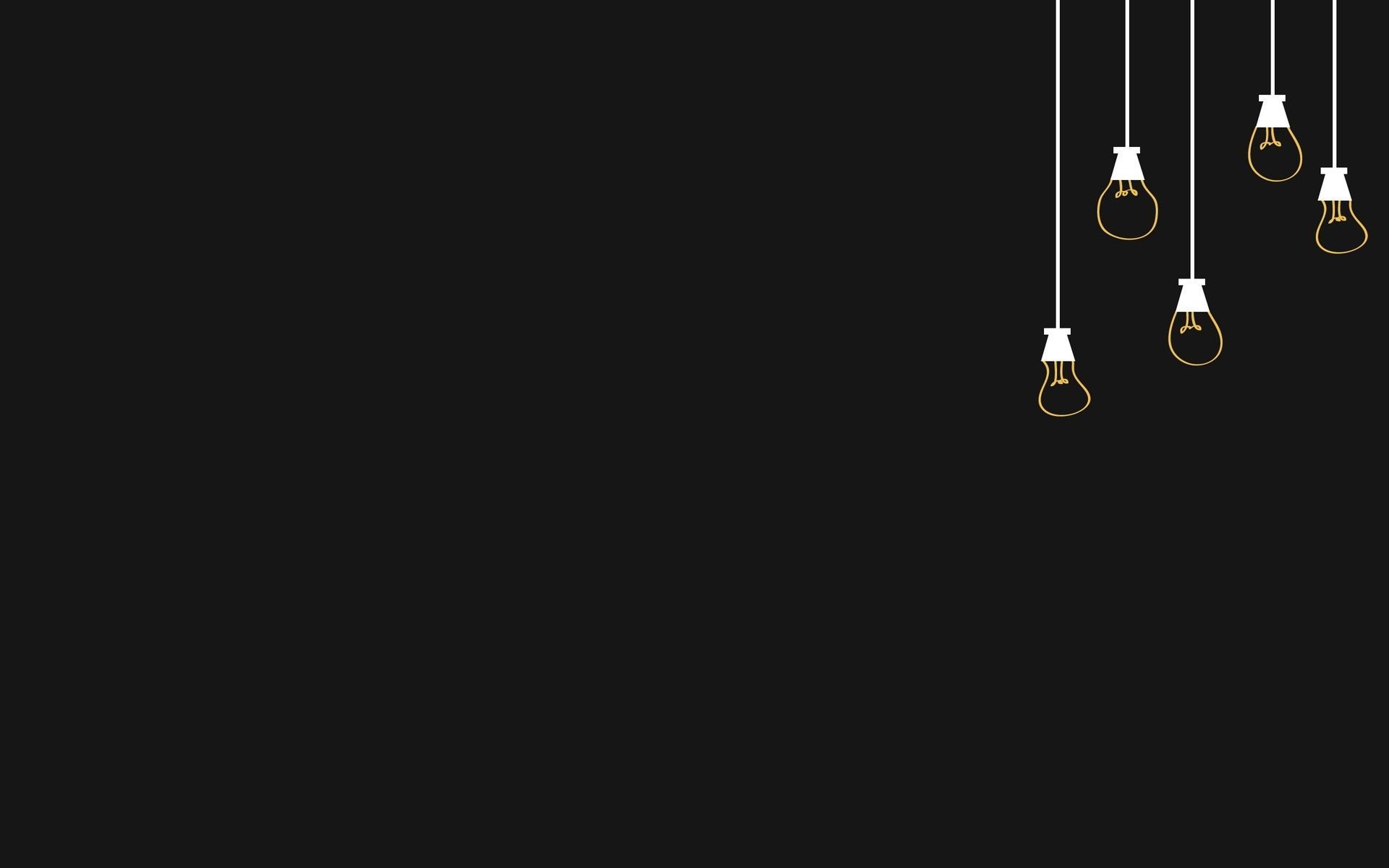 Menyelesaikan persamaan kuadrat dengan metode melengkapkan kudrat sempurna akan di bahas di PPT part 2 yahh…
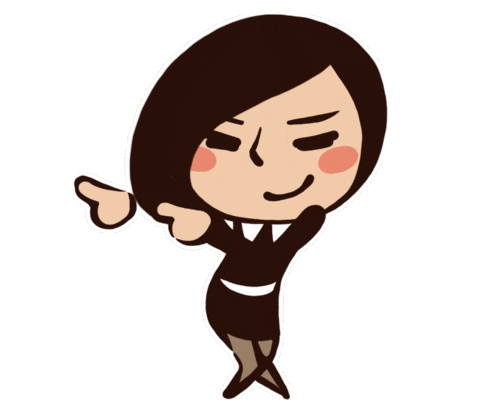 ARISYIAMI MUNISA, S.Si ~ MATEMATIKA 9 ~ TALENTA JUNIOR HIGH SCHOOL